Новый год!!!
Воспитатели: Рахманова Ю. С.
Благодаренко Г. В.
Группа №3 «Незабудки»
2015г.
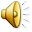 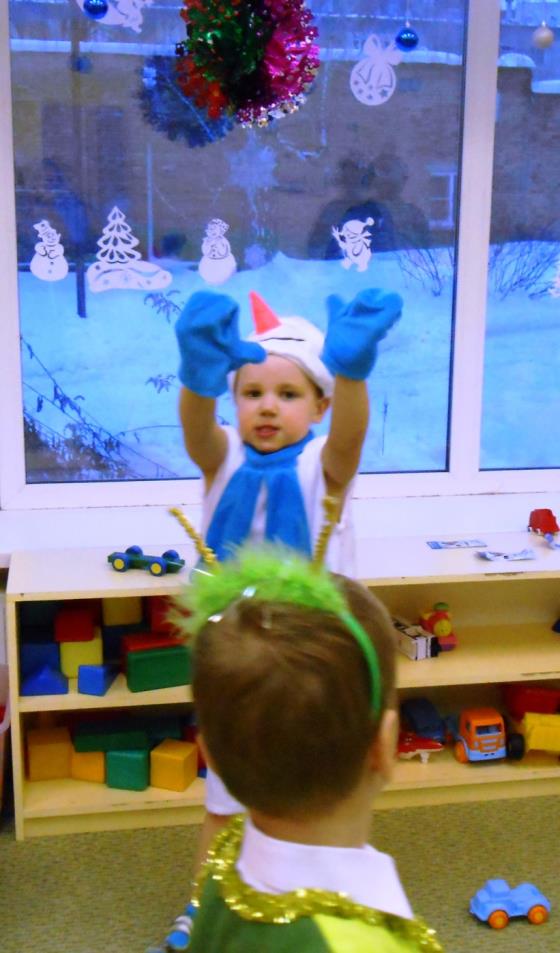 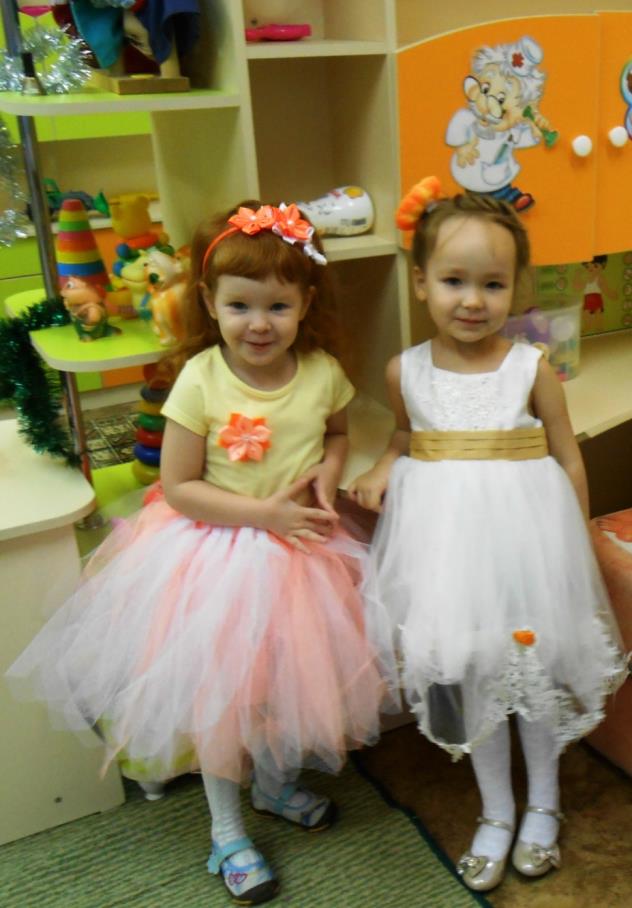 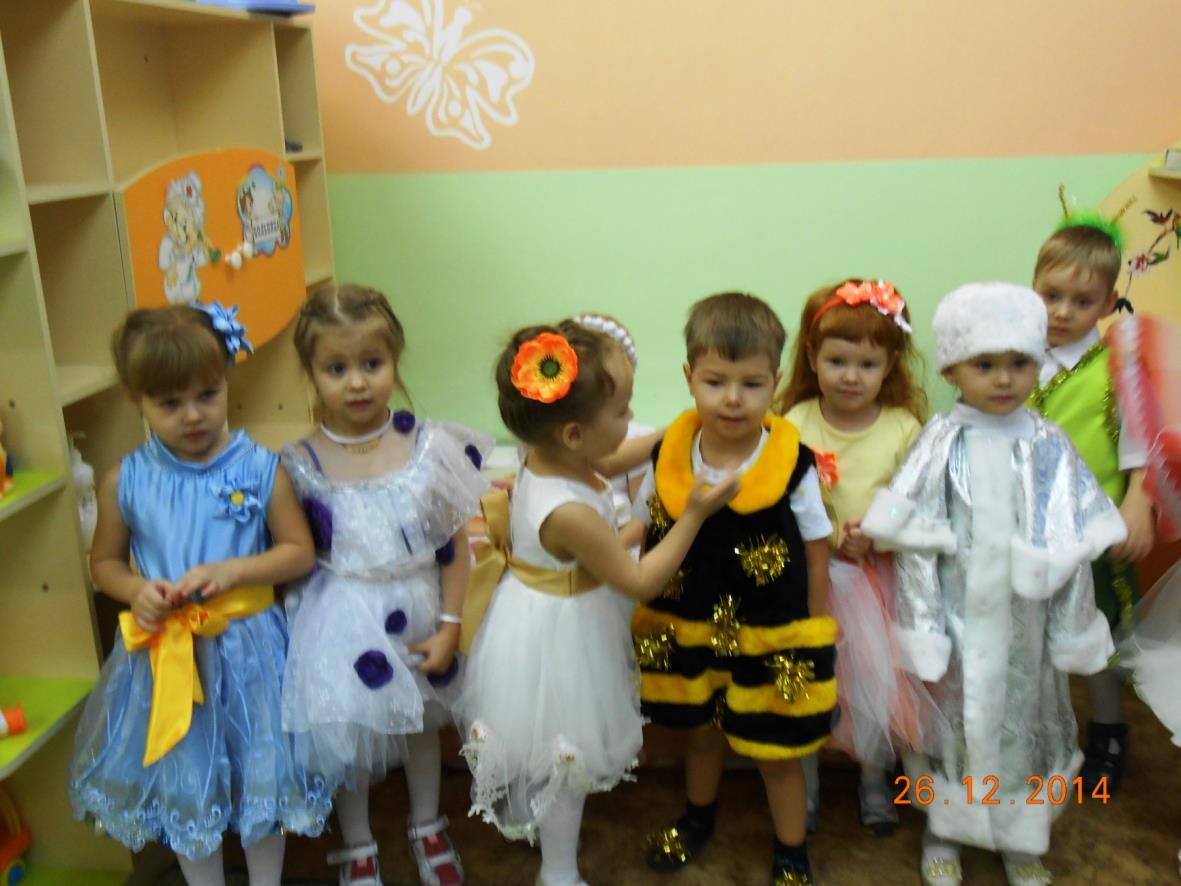 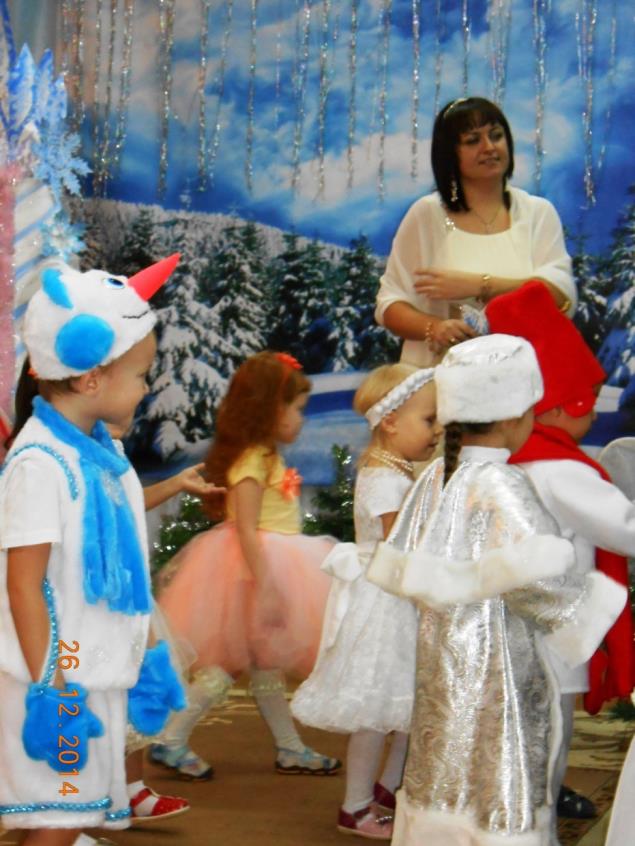 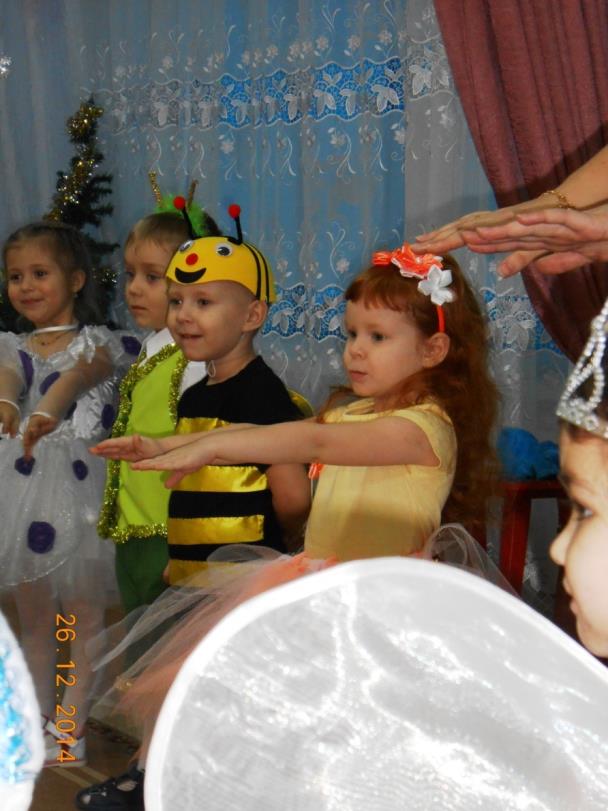 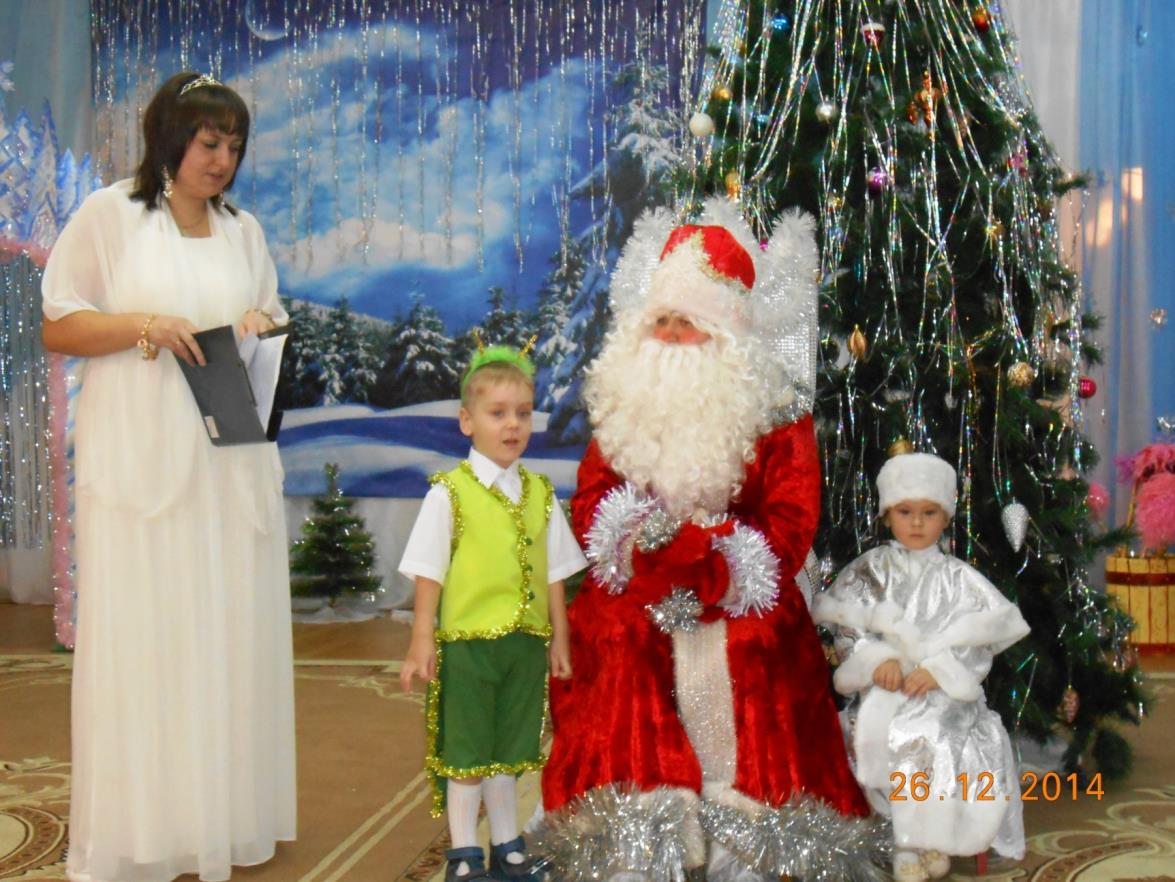 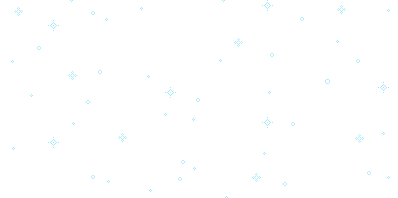 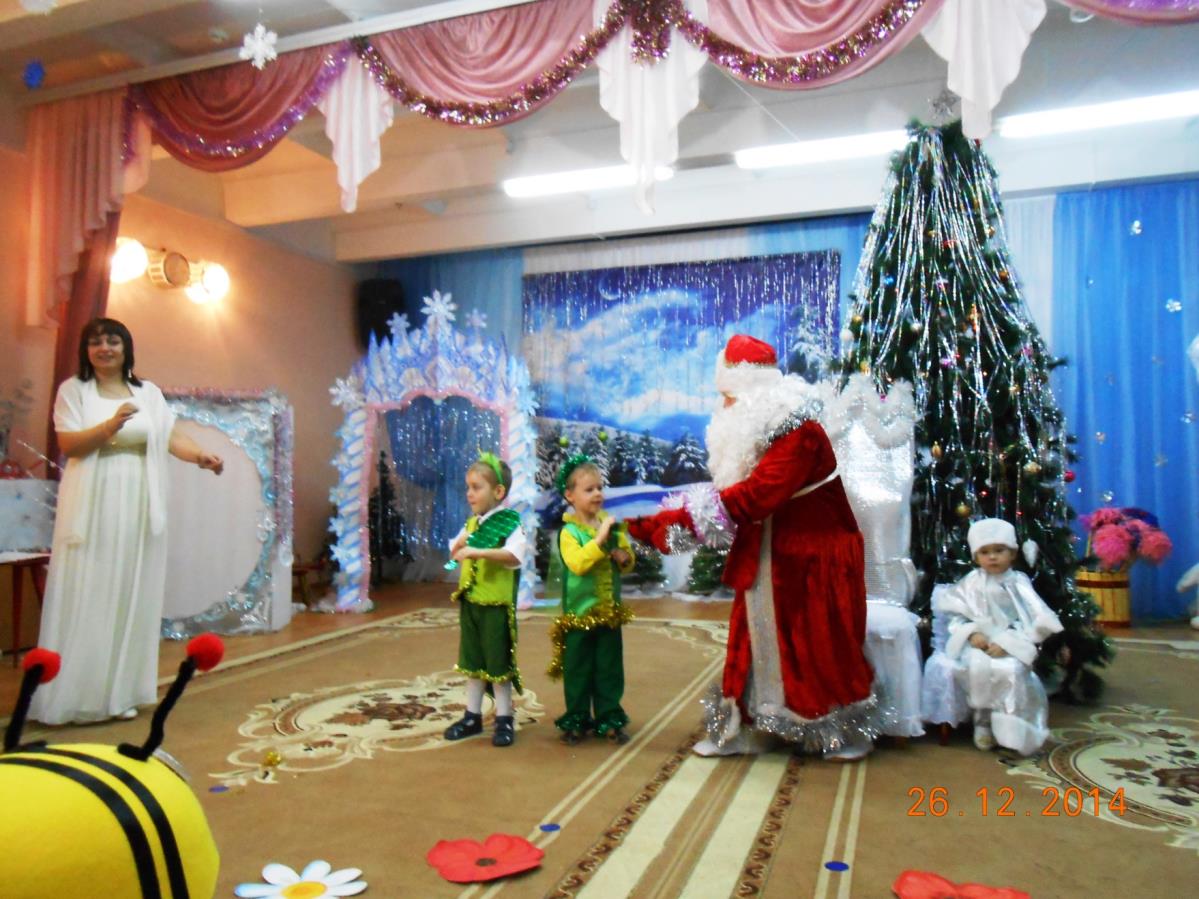 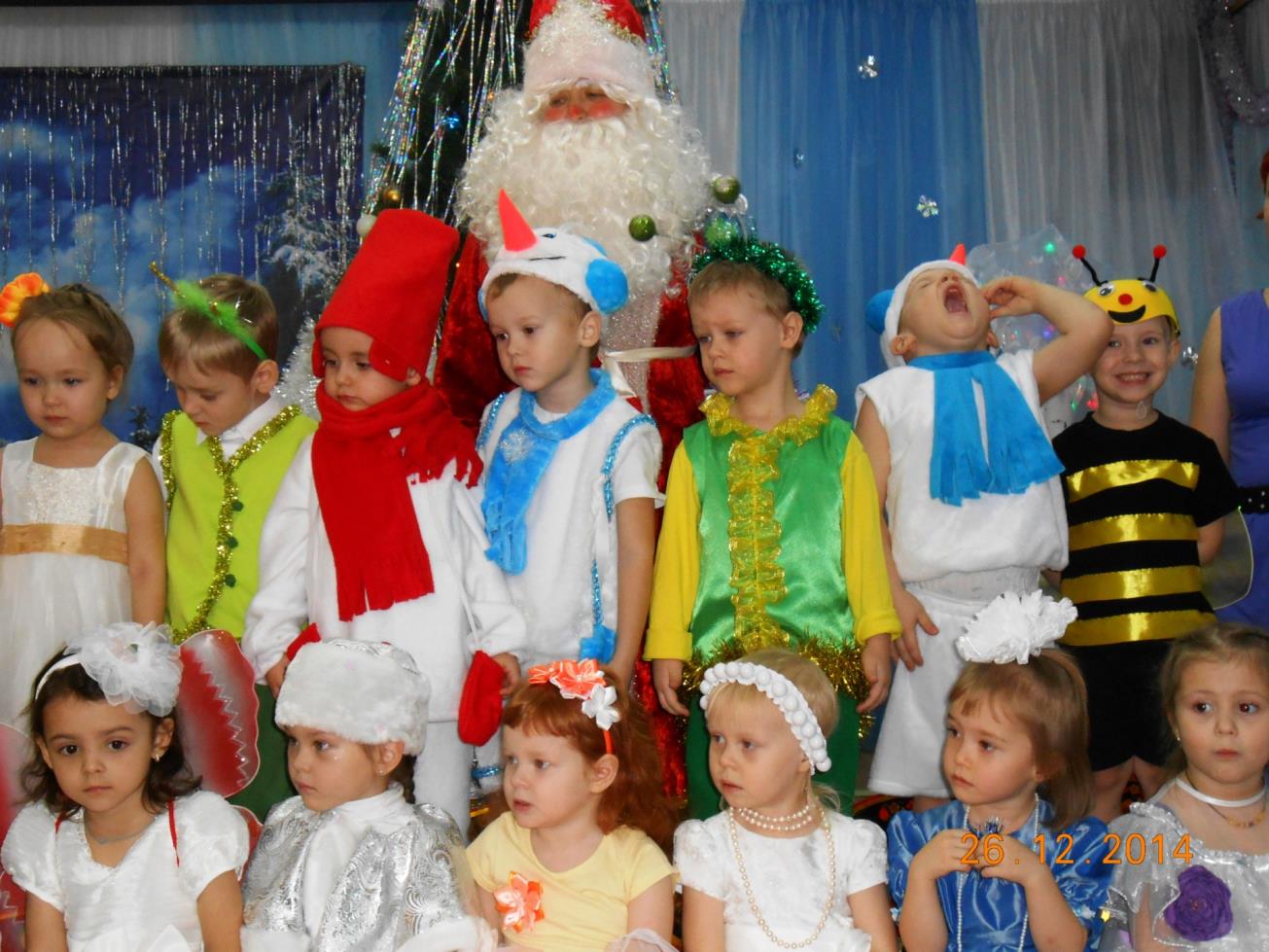